Egzamin zawodowysesja LATO 2025
Egzamin zawodowy – Formuła 2019
Egzamin  jest  obowiązkowy dla uczniów.
Obowiązkowy  musi przystąpić do części pisemnej i praktycznej (nie musi zdać).
Zdający przystąpił do egzaminu zawodowego, czyli:
przyszedł na część pisemną i praktyczną egzaminu,
złożył podpis na wykazie zdających,
zalogował się w elektronicznym systemie przeprowadzania egzaminu, 
zakodował kartę oceny.
Egzamin zawodowy w terminie dodatkowym
Zdający,  który z przyczyn losowych lub zdrowotnych w terminie głównym:
 
 -  nie przystąpił do części pisemnej lub części praktycznej egzaminu zawodowego 
albo 
 - przerwał egzamin zawodowy z części pisemnej lub części praktycznej 

przystępuje do części pisemnej lub części praktycznej tego egzaminu w terminie dodatkowym na udokumentowany wniosek ucznia  a w przypadku niepełnoletniego ucznia – jego rodziców 

Wniosek składa się do dyrektora szkoły nie później niż w dniu, w którym odbywa się część pisemna lub część praktyczna egzaminu zawodowego w terminie głównym.
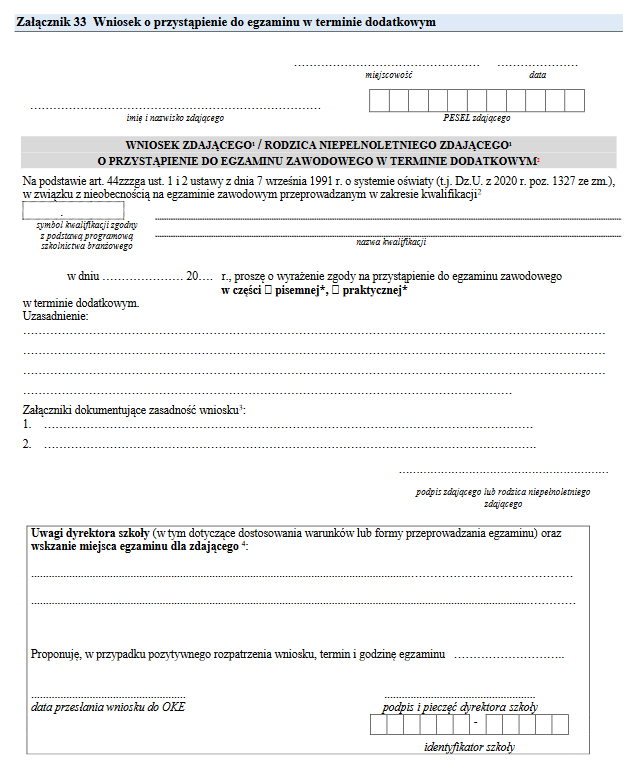 Wniosek o termin dodatkowy
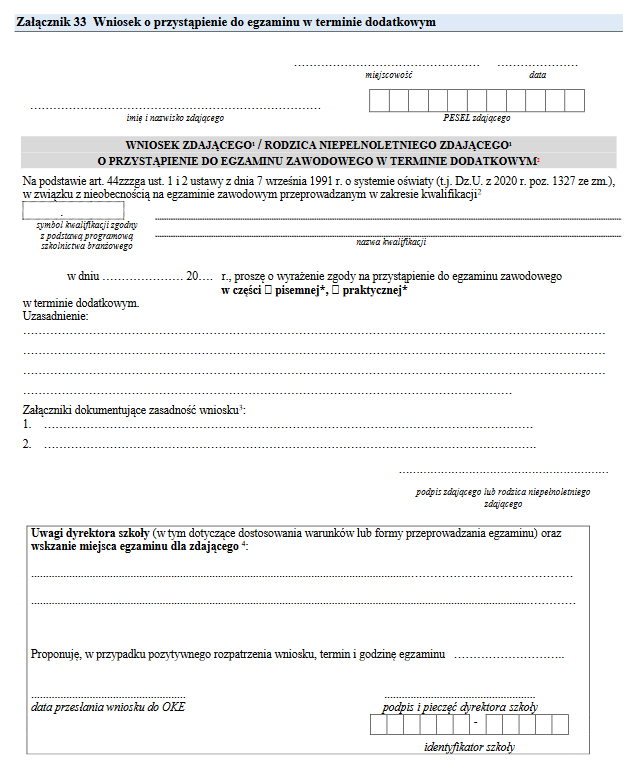 Deklarację do egzaminu należy złożyć nie później niż na 4 miesiące  przed egzaminem
Uczeń składa deklarację dyrektorowi szkoły
Absolwent składa deklarację dyrektorowi szkoły, którą  ukończył. W przypadku likwidacji lub przekształcenia  szkoły albo likwidacji w szkole kształcenia w danym  zawodzie, absolwent składa deklarację dyrektorowi OKE,  właściwej ze względu na miejsce zamieszkania tego  absolwenta.
●
Zdający, który zdał egzamin otrzymuje CERTYFIKAT kwalifikacji zawodowej wydany przez  okręgową komisję egzaminacyjną.
●
Zdający, który nie zdał egzaminu otrzymuje informację o  wynikach tego egzaminu opracowaną przez okręgową  komisję egzaminacyjną.
●
Zdający, który nie zdał egzaminu, ponownie składa  deklarację po otrzymaniu informacji o wynikach egzaminu  zawodowego w terminie 7 dni od dnia otrzymania  informacji o wynikach
●
Osoba, która posiada CERTYFIKATY kwalifikacji zawodowych wyodrębnione w danym  zawodzie oraz świadectwo ukończenia szkoły  ponadpodstawowej może otrzymać dyplom zawodowy
Po upływie 5 lat licząc od dnia w którym uczeń po raz  pierwszy	przystąpił	do egzaminu i nie  uzyskał z jednej części egzaminu wymaganej do zdania  liczby punktów 

lub którego część pisemna lub praktyczna  została unieważniona, 

lub nie przystąpił do części  pisemnej lub części praktycznej egzaminu w  wyznaczonym terminie – 

przystępuje do egzaminu w pełnym zakresie.
WGLĄDY

Zdający lub rodzice niepełnoletniego zdającego (wyklucza się z wglądów pełnomocników), mają prawo wglądu do sprawdzonej i ocenionej pracy egzaminacyjnej, w miejscu i czasie wskazanym przez dyrektora OKE. 

Do wglądu nie udostępnia się pracy egzaminacyjnej drogą elektroniczną.

Wglądu można dokonać w terminie 3 miesięcy od dnia ogłoszenia wyników egzaminu zawodowego.

Wnioski o wgląd są przyjmowane i rozpatrywane od dnia ogłoszenia wyników danego egzaminu, zgodnie z kolejnością wpływu.

Wniosek należy wypełnić tylko elektronicznie.
Egzamin zawodowy składa się z  części pisemnej i praktycznej.
1.		Część pisemna jest przeprowadzana w formie testu  pisemnego z wykorzystaniem systemu elektronicznego
2.	 Część praktyczna jest przeprowadzana w formie testu  praktycznego
Warunki zdania egzaminu
Zdający zdał egzamin potwierdzający kwalifikację w danym  zawodzie, jeżeli uzyskał:
z części pisemnej – co najmniej 50% punktów  możliwych do uzyskania
oraz
●
z części praktycznej – co najmniej 75% punktów  możliwych do uzyskania
●
CZĘŚĆ PISEMNA EGZAMINU 
na stanowiskach komputerowych

trwa 60 minut i składa się z 40 pytań zamkniętych
Organizacja części pisemnej
W dniu egzaminu zdający zgłoszą się co najmniej 30 -  40 minut przed wyznaczoną godziną egzaminu

Każdy  zdający powinien mieć:
-   dokument tożsamości wraz ze zdjęciem
długopis (pióro) z czarnym tuszem 
	oraz może mieć
kalkulator prosty.
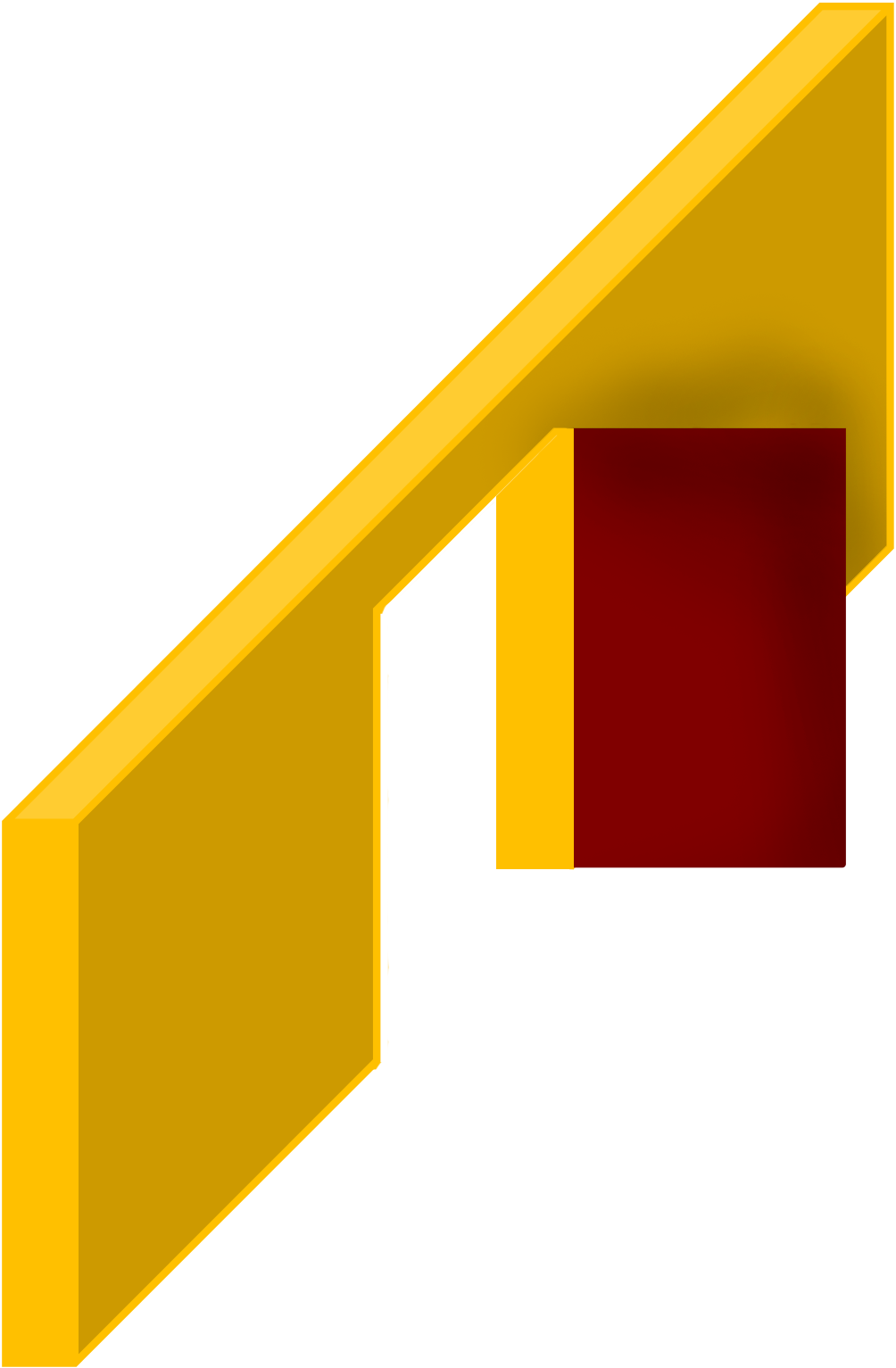 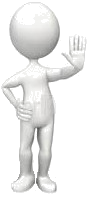 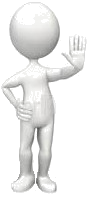 Z
Z
Ok. 30 minut przed egzaminem
Przewodniczący ZN
przypomina o zakazie wnoszenia i korzystania z: 
urządzeń telekomunikacyjnych 
materiałów / przyborów, które nie zostały wymienionew informacji dyrektora CKE
sprawdza tożsamość zdającego i przekazuje mu kartę identyfikacyjną z danymi do logowania.
przeprowadza losowanie miejsc
zdający potwierdza obecność podpisem w wykazie zdających w sali
13
Ok. 10 -  15 minut przed egzaminem
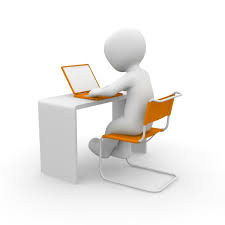 Zdający zajmują wylosowane miejsca egzaminacyjne
PZN informuje zdających o:
przebiegu egzaminu
sposobie zakończenia egzaminu
możliwości powiększenia czcionki i uzyskania wstępnej informacji o wynikach egzaminu
UWAGA!
wstępna informacja o liczbie poprawnie udzielonych przez zdającego odpowiedzi nie jest ostatecznym wynikiem egzaminu. Liczba poprawnie udzielonych odpowiedzi może ulec zmianie w wyniku weryfikacji przeprowadzonej przez OKE lub CKE
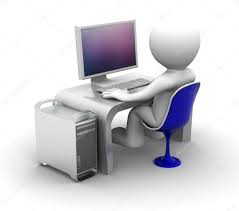 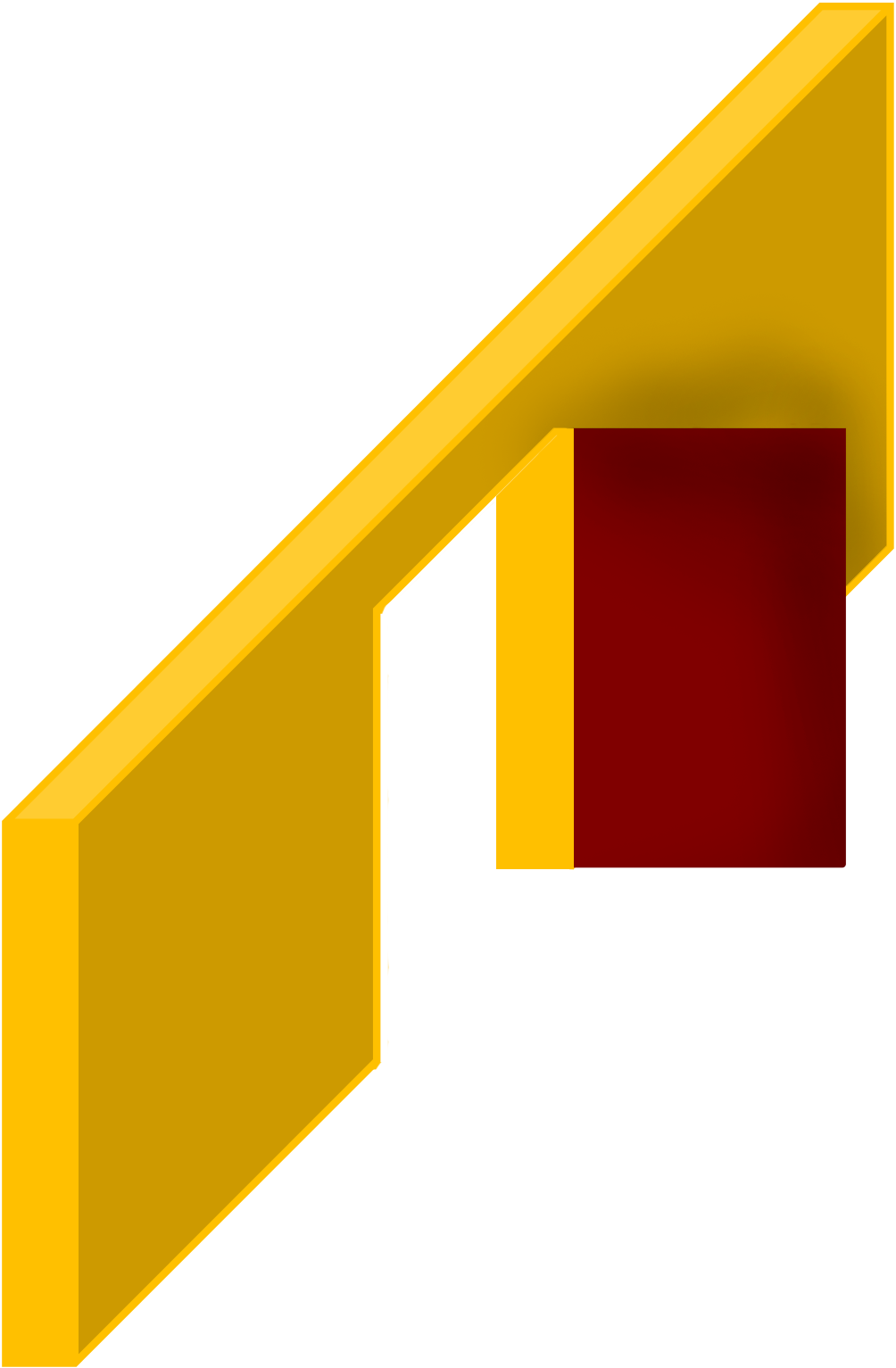 14
Po przygotowaniu egzaminu przez operatora
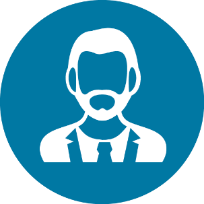 Przewodniczący ZN poleca zdającym 
zalogowanie się do systemu: wpisanie nazwy użytkownika i hasła zawartych w karcie identyfikacyjnej

zapoznanie się z udostępnioną w systemie Instrukcją

sprawdzenie poprawności funkcjonowania indywidualnych stanowisk egzaminacyjnych wspomaganych elektronicznie.

Członkowie ZN udzielają odpowiedzi wyłącznie na pytania zdających związane z uzyskaniem dostępu do elektronicznego systemu i rozumieniem Instrukcji.
15
Spóźnienie na egzamin
Zdający, którzy się spóźnili nie są wpuszczeni do sali egzaminacyjnej.
W uzasadnionych przypadkach, nie później niż do  zakończeniu czynności organizacyjnych, decyzję o  wpuszczeniu do sali egzaminacyjnej spóźnionego zdającego  podejmuje przewodniczący ZE.
25
Po zakończeniu czynności organizacyjnych
Zdający pracuje przy indywidualnym stanowisku egzaminacyjnym,
jest na bieżąco informowany o godzinie zakończenia części pisemnej egzaminu oraz o czasie, jaki mu pozostał do zakończenia egzaminu (Czas trwania części pisemnej danego zdającego rozpoczyna się z chwilą rozpoczęcia przez niego rozwiązywania zadań i jest rejestrowany w systemie indywidualnie dla każdego zdającego).
Zdający nie powinien opuszczać sali egzaminacyjnej.
przez podniesienie ręki zgłasza np. zakończenie egzaminu, problemy ze sprzętem.
17
Opuszczanie Sali w czasie egzaminu
W szczególnie uzasadnionych przypadkach przewodniczący ZN może zezwolić zdającemu na opuszczenie sali po zapewnieniu warunków wykluczających możliwość kontaktowania się zdającego z innymi osobami, z wyjątkiem osób udzielających pomocy medycznej.

Czas trwania części pisemnej egzaminu zawodowego tego zdającego zostaje przedłużony o czas, jaki przebywał poza salą egzaminacyjną
18
Zakończenie egzaminu
Po zakończeniu egzaminu przez wszystkich zdających Przewodniczący ZN ogłasza zakończenie egzaminu
Zdający pozostają na swoich miejscach, dopóki członkowie ZN nie zezwolą im na opuszczenie sali. 
Po zamknięciu egzaminu przez operatora zdający mogą wrócić do Sali i sprawdzić wynik egzaminu
PZN  w obecności członków ZN i wyłonionego spośród zdających co najmniej jednego przedstawiciela:
nadzoruje nagrywanie i sprawdzanie jakości zapisu przez operatora na nośnik plików z wynikami zdających oraz płyty DVD z zarchiwizowanym Wirtualnym Serwerem Egzaminacyjnym,
19
CZĘŚĆ PRAKTYCZNA EGZAMINU
Organizacja część praktycznej  egzaminu:
- W dniu egzaminu zdający zgłoszą się do szkoły co  najmniej 30 - 40 minut przed wyznaczoną godziną egzaminu 

 - Zdający wchodzą do sali pojedynczo według kolejności na  liście
 - Każdy zdający powinien mieć:
1. dokument tożsamości wraz ze zdjęciem
2. długopis (pióro) z czarnym tuszem
3. przybory wymienione w Komunikacie CKE
4. ubranie robocze

 - PZN przeprowadza losowanie stanowisk
 - Zdający podpisuje się na wykazie własnym długopisem

Do sali nie można wnosić żadnych urządzeń  telekomunikacyjnych oraz innych niedozwolonych materiałów i  przyborów
MATERIAŁY I PRZYBORY DO CZĘŚCI  PRAKTYCZNEJ EGZAMINU
EKA.04 - kalkulator prosty*, ołówek, gumka, linijka, temperówka

HGT.03 – kalkulator prosty*, ołówek, gumka, linijka, temperówka

HGT.07 - kalkulator prosty*, ołówek, gumka, linijka, temperówka

HGT.12 - kalkulator prosty*, ołówek, gumka, linijka, temperówka
Ok. 20 minut przed egzaminem
Zdający zajmują wylosowane stanowiska egzaminacyjne

Na egzaminie ze sprzętem specjalistycznym przeprowadzany jest instruktaż stanowiskowy

PZN informuje zdających o przebiegu egzaminu
Sal
Laista5
zdającyc  h
30
O godzinie wyznaczonej przez  dyrektora OKE
Otrzymacie arkusze egzaminacyjne wraz z  Kartami oceny
●
Sprawdzacie kompletność materiałów  i uzupełniane są ewentualne braki
●
31
Po sprawdzeniu kompletności  arkuszy
- Zapoznajecie  się szczegółowo z „Instrukcją dla  zdającego” na pierwszej stronie arkusza

 - kodujecie arkusze egzaminacyjne i karty oceny.
 - w miejscu na naklejkę wpisujecie kod szkoły

Nie podpisujecie materiałów egzaminacyjnych !
OSTATNI MOMENT DLA SPÓŹNIALSKICH
32
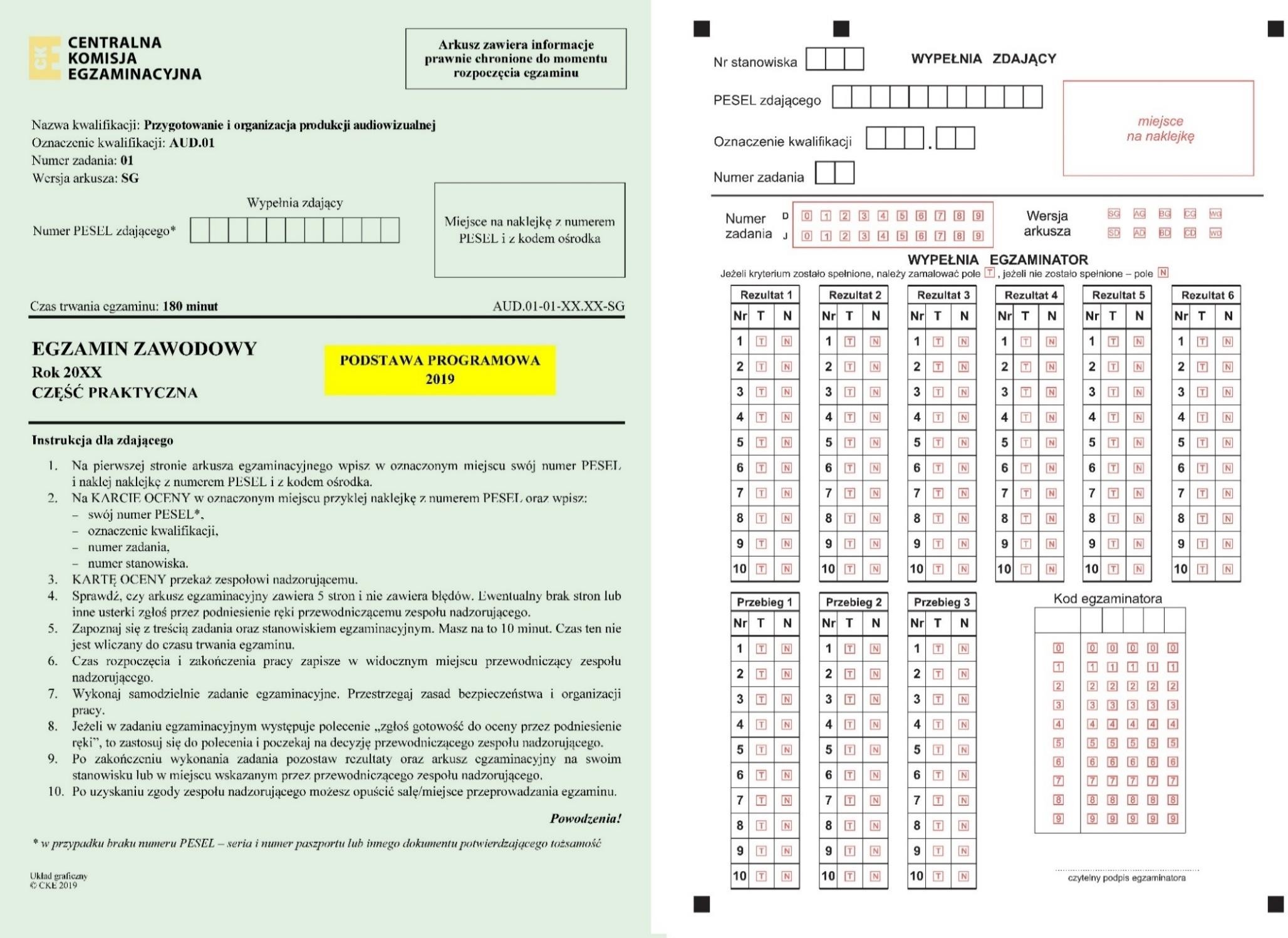 Po zakończeniu czynności  organizacyjnych
Przewodniczący ogłasza i zapisuje w widocznym miejscu
10 minut
które nie wlicza się do czasu  egzaminu
35
Podczas egzaminu
pracujecie samodzielnie przestrzegając przepisów bhp

Korzystacie wyłącznie z materiałów, sprzętu znajdującego  się na stanowisku egzaminacyjnym

nie porozumiewacie się między sobą

przez podniesienie ręki zgłaszacie między innymi wcześniejsze zakończenie pracy.

Na 30 minut przed końcem PZN informuje ile czasu zostało do końca egzaminu.
36
Po upływie czasu trwania  egzaminu
Przewodniczący lub członek ZN ogłasza zakończenie egzaminu i  poleca zdającym:

pozostawienie na stanowisku egzaminacyjnym Arkuszy egzaminacyjnych i  rezultatów wykonania zadania i opuszczenie Sali po uzyskaniu zgody członka ZN.
38
MODEL DK – REZULTATY SĄ NA
WYDRUKACH – kwalifikacja EKA.04
Na ostatniej stronie znajduje się tabela
39
Unieważnienia egzaminu
Jeżeli zdający:
 - niesamodzielnie wykonuje zadanie egzaminacyjne (art.44zzzp pkt.1)
- wniósł lub korzysta w sali z urządzeń telekomunikacyjnych‎‎ lub materiałów i przyborów niedozwolonych (art.44zzzp pkt.2)
 - zakłóca prawidłowy ‎przebieg egzaminu w sposób utrudniający pracę pozostałym zdającym, w szczególności, gdy narusza przepisy bezpieczeństwa i higieny ‎pracy w sposób prowadzący do zagrożenia zdrowia lub życia (art.44zzzp pkt.3)
przewodniczący ZN kontaktuje się z PZE, który przerywa zdającemu egzamin i unieważnia jego część pisemną
31
Termin ogłoszenia wyników
29 sierpnia 2025 roku.

Termin przekazania certyfikatów
 kwalifikacji zawodowych:
do 8 września 2025 roku.
Informacje na stronie
http://www.oke.krakow.pl/
http://www.zsht.pl/